LAS CRIMINOLOGÍAS
Si la única verdad es la realidad, en Criminología la única realidad son los cadáveres.
E.R.Zaffaroni
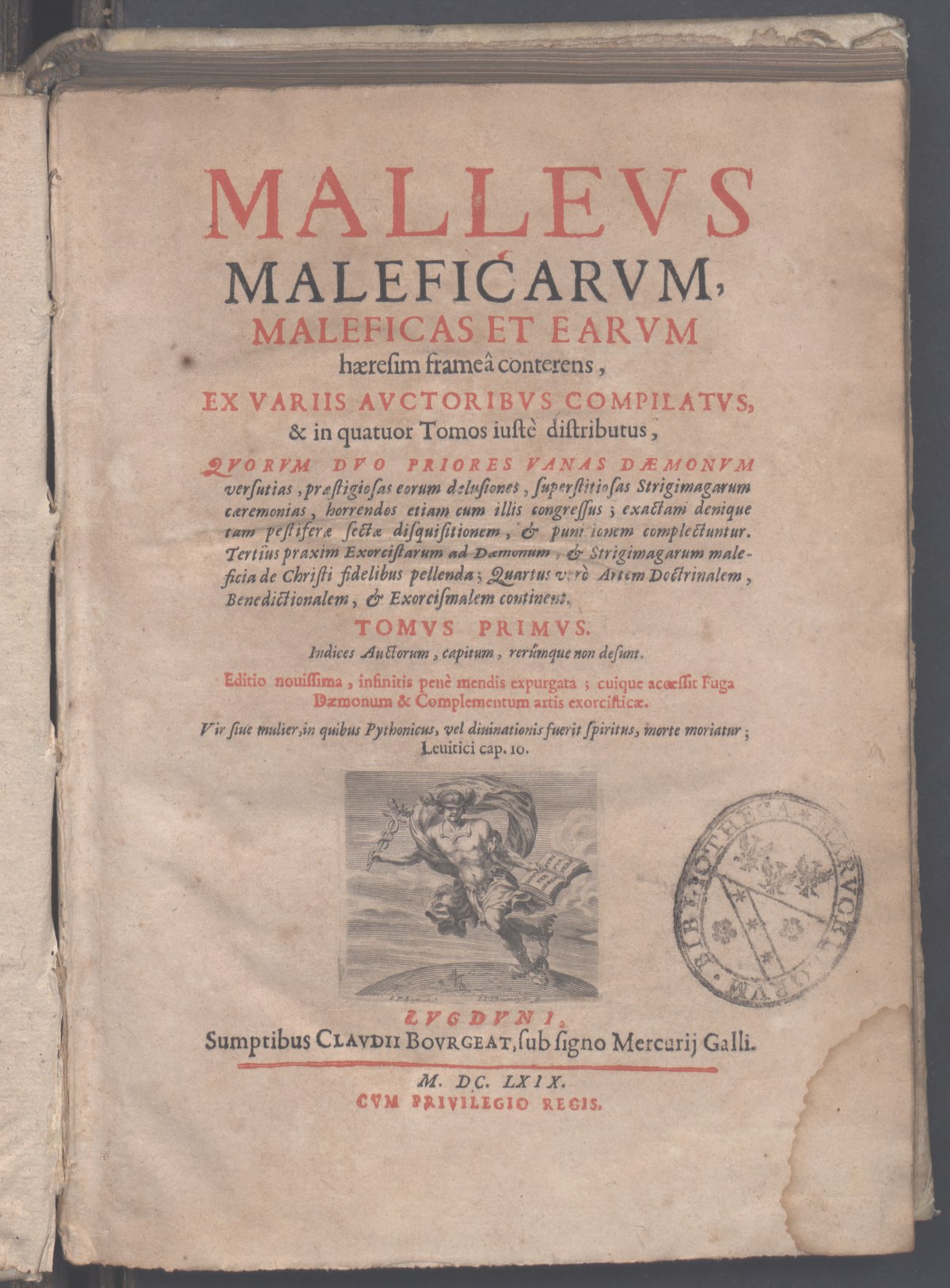 ETIMOLOGÍA
Latín "crimen" (delito) y del griego "logos" (estudio o tratado).
Siglo XII. Siglo XIX (ciencia).
LAS CRIMINOLOGÍAS Y SUS OBJETOS DE ESTUDIO
Delito                  Criminología Clásica
Delincuente             Criminología Positiva
        Delincuencia         Criminología Organizacional
Reacción Social            Criminología Interaccionista
                           Control Social            Criminología Radical, Crítica, de los DD.HH.
AGREGAR UN PIE DE PÁGINA
DD.MM.20XX
3
La aparición del Estado moderno y la “expropiación” del conflicto
Burocracia reemplaza a la comunidad. Nace la Monarquía. Confiscación de la víctima. Aparece la “infracción” en reemplazo del daño.
Aparece la noción de delito y castigo. Confiscar el conflicto.
Nace la Inquisición con el Papa Inocencio III 1216. 
Objeto y método: Inquisitio.
El delito como demostración del estado de pecado, “antinatural”, lo natural hacer el bien.
CRIMINOLOGÍA
4
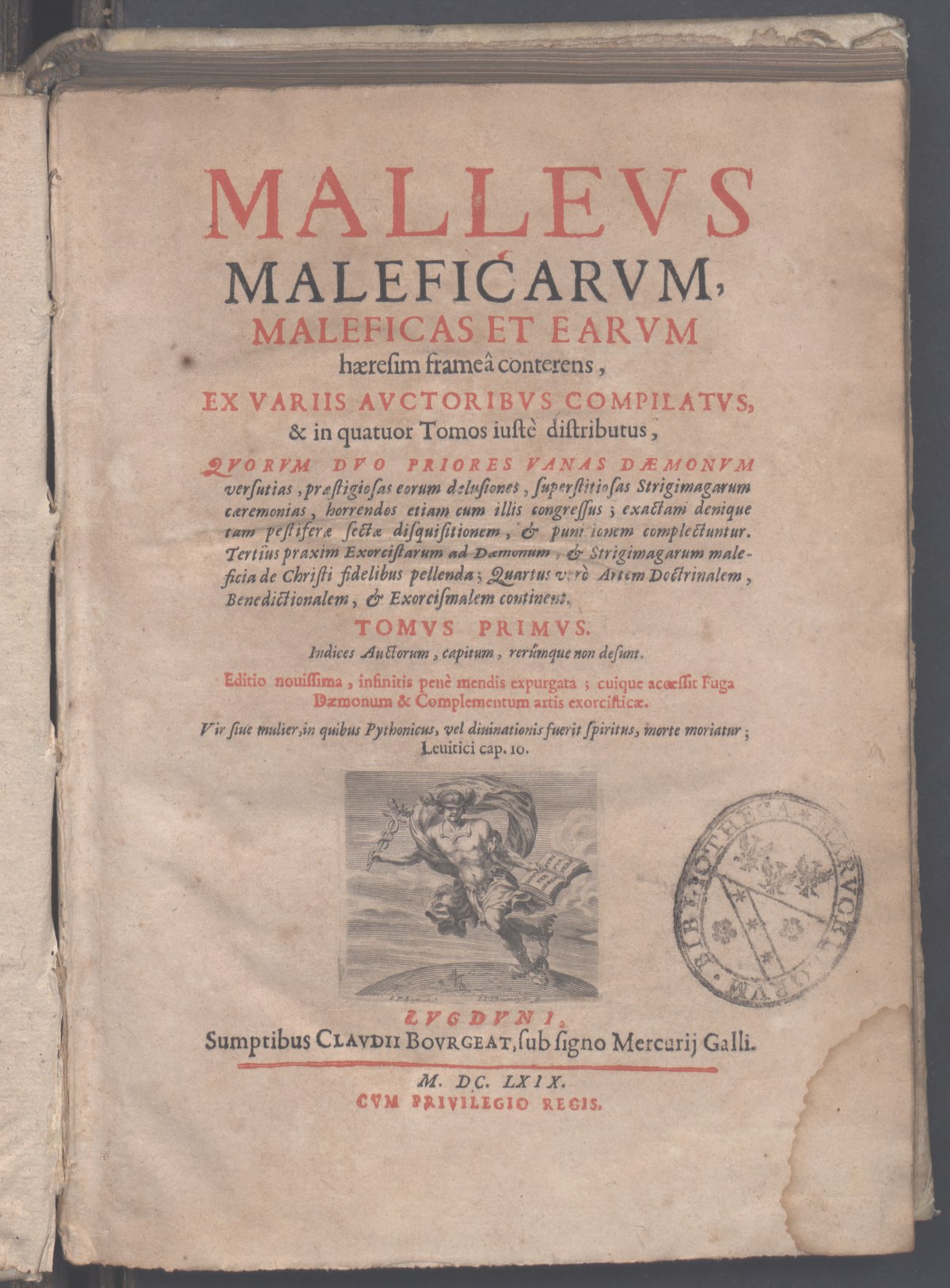 El discurso en la Edad Media. La estructura inquisitorial
La primera etiología del crimen
Los Herejes
Las Brujas
El modo capitalista de producción
Aparece el lujo. 
Solidaridad entre poder político y poder económico, entre las monarquías y los comerciantes de las ciudades. 
El dinero, un valor de la persona. Nuevo Derecho dominado por los juristas o “profesionales”. Inquisitio reemplaza a la Disputatio. Naturaleza como Objeto. 
Formas de hacer “ciencia”, método científico la “verdad” judicial.
Escolástica –según Hulsman- la verdadera fundadora de la lógica penal.
Inicio de la Edad Moderna (Colonización).
CRIMINOLOGÍA
6
El colonialismo originario
La formación de una sociedad represora      
Conquista de América implicó la construcción de un “otro”. 
Primer criminólogo, el napolitano Giambatista Della Porta (1536-1615) De humane phisognomia, relación del aspecto físico y cualidades morales. Prevención situacional y el autocontrol.
CRIMINOLOGÍA
7
La Modernidad y las nuevas relaciones sociales: sociedad de clases y necesidades de orden. La exclusión y la disciplina
Consolidación de la forma-Estado. 
Una legislación penal severísima. Disciplinamiento en la sociedad de clases: violencia punitiva.
XVI: cárcel como pena de muerte prolongada, para locos, prostitutas, leprosos, sifilíticos, limosneros, “peligro social”. 
No había ninguna tentativa de rehabilitación.
CRIMINOLOGÍA
8
Beccaria y el garantismo humanizador del sistema penal
Utilitarista. Base ideológica: contractualismo. Justificación de la pena: utilidad-prevención. Principio de Legalidad: limitada la arbitrariedad de los jueces y del legislador. Crítica al procedimiento penal inquisitorial.
Repulsa a la pena de muerte y a los castigos corporales.
La educación.
CRIMINOLOGÍA
9
El penalismo ilustrado, racionalista o clásico
Jean Paul Marat (1744-1793) Plan de legislación criminal. 
Crítica a la idea contractualista de la pena. 
Deslegitima al poder punitivo como herramienta de los que se encuentran en posición de poder, al ser propietarios. Penas: el avergonzamiento o la infamia. Para incorregibles: el trabajo penoso. Componente disciplinario: la obligatoriedad de la educación. Castigos deben apuntar al alma. 
EL mejor exponente del liberalismo penal: Johan Paul Anselm Von Feuerbach. Anti-Hobbes. 
Importancia de separar derecho y moral. La importancia de la pena, de la amenaza de la pena, “coacción psicológica”.
CRIMINOLOGÍA
10
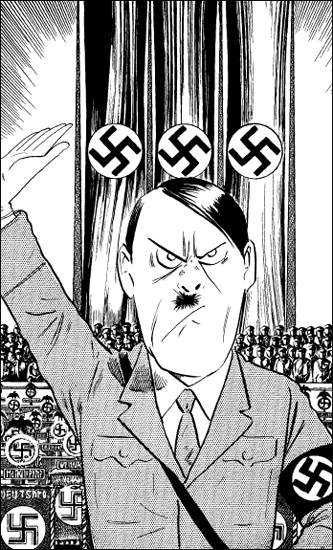 La academia, los medios y los muertos
La cuestión criminal es un problema mundial.
El curso del poder planetario: 1) Revolución mercantil del siglo XIV; 2) Revolución industrial del XVIII y, 3) Revolución tecnológica del siglo XX. 
El campo de batalla es comunicacional.
La ciencia criminológica se trata siempre del poder. Etiología del mal.
CRIMINOLOGÍA
DD.MM.20XX
11
Bentham y el Panopticum
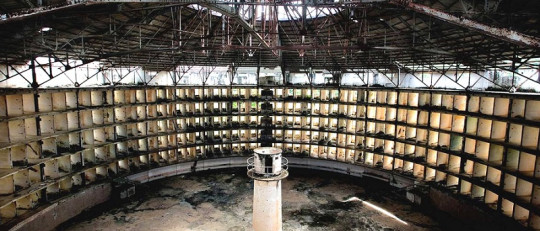 EL UTILITARISMO DISCIPLINANTE
El Iluminismo
La mayor felicidad para el mayor número de personas. 
La obsesión por la retribución exacta. 
Los contractualismos.
CRIMINOLOGÍA
12
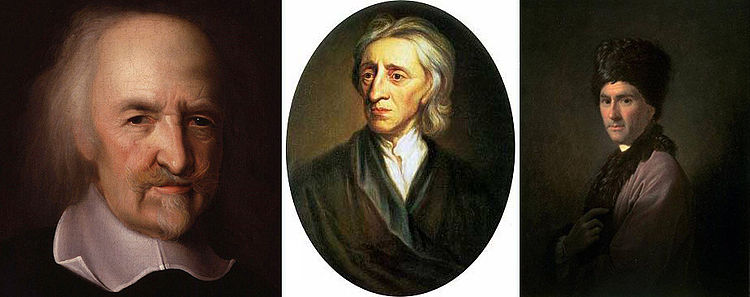 El paradigma del contractualismo
El hegelianismo penal.

El positivismo racista. 

El salto del contrato a la biología.
CRIMINOLOGÍA
13
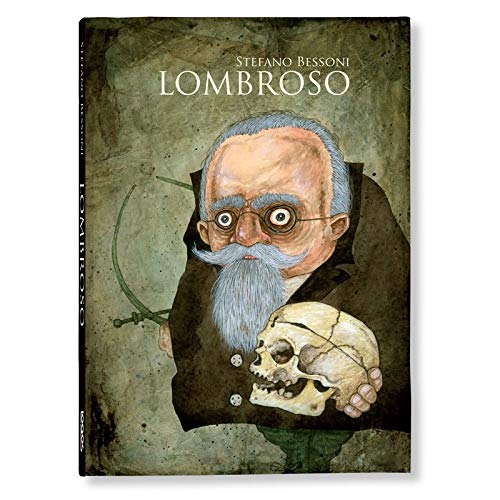 EL APARTHEID CRIMINOLÓGICO
El positivismo criminológico. 
La alianza del discurso médico con el poder policial urbano europeo.
CRIMIONOLOGÍA
DD.MM.20XX
14
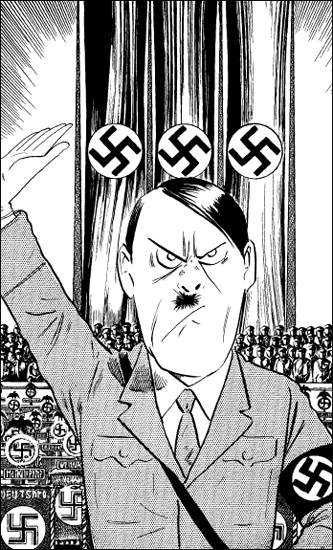 Los crímenes de la Criminología racista
Campos de exterminio y eugenesia
El neokantismo o la Criminología del rincón de la facultad de Derecho.
AGREGAR UN PIE DE PÁGINA
DD.MM.20XX
15
EL PARTO SOCIOLÓGICO
La sociología. Augusto Comte. 
La idea de la sociedad como organismo. 
Debería ser gobernada por quienes la conocen. 
Por humanidad se entendía la raza blanca. Sólo los hombres, las mujeres debían permanecer en estado infantil. Célula básica de la sociedad: La familia.
CRIMIONOLOGÍA
DD.MM.20XX
16
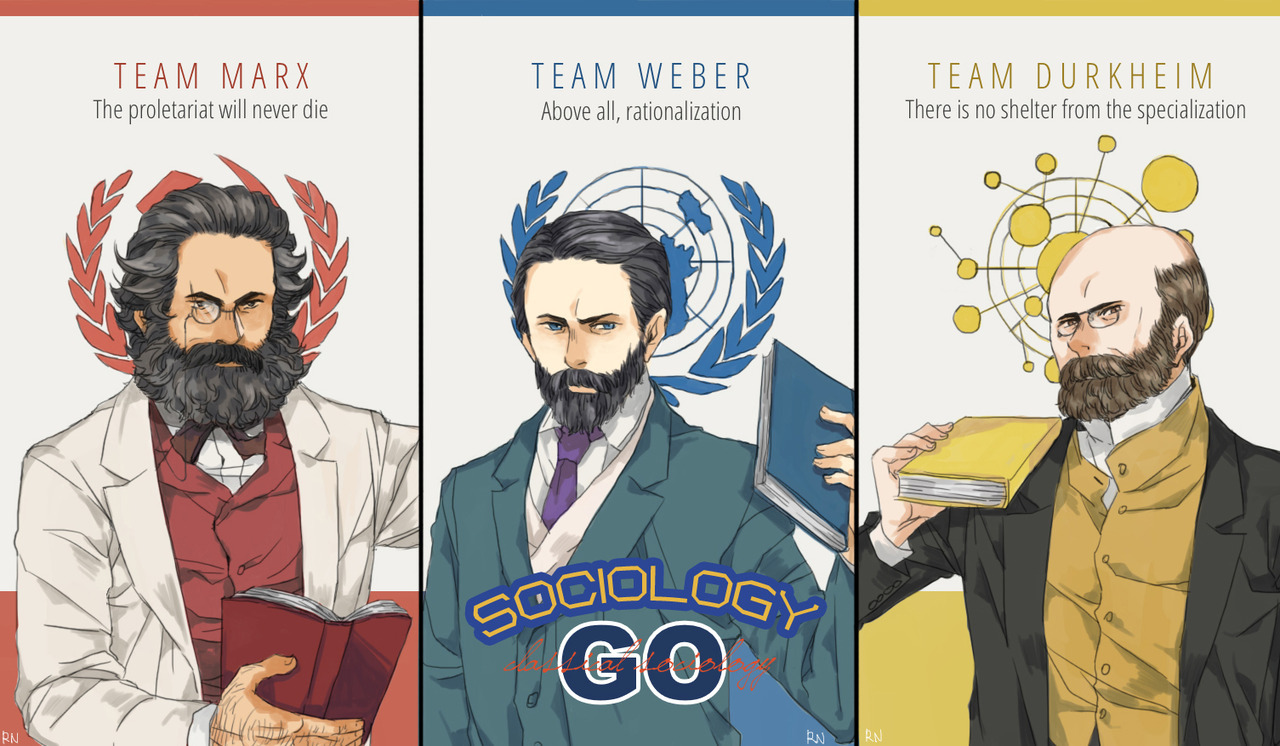 LOS VERDADEROS FUNDADORES DE LA SOCIOLOGÍA S. XIX-XXLA SOCIOLOGÍA CRIMINAL
Émile Durkheim. Max Weber. Sociología funcionalista y sistémica. Macro. La reacción social de cohesión. Despatologizaba el delito. 

Gabriel Tarde y Georg Simmel. Interaccionismo. Micro. La imitación. El poder de la prensa.
CRIMIONOLOGÍA
DD.MM.20XX
17
LA CRIMINOLOGÍA SOCIOLÓGICA DE ESTADOS UNIDOS
Criminología etiológico-social. Investigación de campo.
Desde 1920 hasta finales de 1960.
CRIMIONOLOGÍA
DD.MM.20XX
18
DESORGANIZACIÓN, ASOCIACIÓN DIFERENCIAL Y CONTROL
Si los hombres definen las situaciones como reales, sus consecuencias son reales. Teorema de Thomas.
Erwin Sutherland. El delito de cuello blanco. Exceso de definiciones favorables a la violación de la ley. 
Albert Cohen. Teoría de la subcultura criminal. Problema de encuadre de la conducta. 
La tesis opuesta de Sykes y Matza. Técnicas de neutralización.
CRIMIONOLOGÍA
DD.MM.20XX
19
TÉCNICAS DE NEUTRALIZACIÓNSYKES Y MATZA
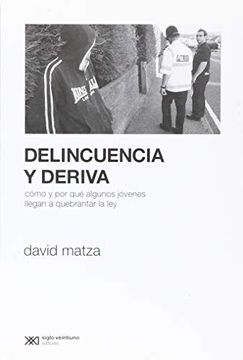 La negación de la responsabilidad
Actúa por factores externos. Las malas compañías, la ausencia de afecto por parte de sus padres, vivir en barrios de mala fama, el entorno de la pobreza, etc.
La negación del daño
El joven manifiesta que su acción delictiva es una travesura nomás, o bien que el dueño de los bienes afectados puede soportar el daño (o lo paga el seguro).
La negación de la víctima
“Ese” daño no es algo malo. (ataques a homosexuales, a minorías discriminadas, venganzas contra maestros catalogados como injustos,etc).
La condena a quien condena
Quienes lo van a condenar son hipócritas o desviados encubiertos (los policías son corruptos, los maestros tienen alumnos preferidos, los padres se desquitan con sus hijos, etc).
20
20
TÉCNICAS DE NEUTRALIZACIÓNSYKES Y MATZA
La apelación a lealtades superiores
El o la joven delincuente no necesariamente rechaza el orden legal dominante, pero se niega a respetarlo en pos de un mandato más fuerte.
Título de la presentación de lanzamiento
14/7/20XX
21
ROBERT MERTON.EL CONCEPTO DE ANOMIA
El delito como resultado de una desproporción entre metas sociales y medios para alcanzarlas.
Cinco tipos de adaptación individual:
Conformismo: Se acpetan las metas y los medios.
 Innovación: Se aceptan las metas y se rechazan los medios.
Ritualismo: Se rechazan las metas y se aceptan los medios.
Retraimiento: Se rechazan las metas y los medios.
Rebelión: Se proponen nuevas metas y medios.
La alquimia moral. 
La teorización sistémica, la pura represión como necesidad del sistema.
14/7/20XX
Título de la presentación de lanzamiento
22
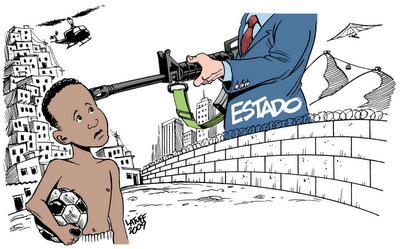 CRIMINOLOGÍA DE LA REACCIÓN SOCIAL. CRIMINOLOGÍA CRÍTICA
Howard Becker y el la beling approach (teoría del etiquetamiento).
La Criminología crítica liberal
La Criminología cautelar
Preventiva de masacres.
A) Atenta a la creación mediática de la realidad. 
B) Tomar muy en serio los daños reales del delito. 
C) Investigar y proponer los medios más eficaces para la reducción de los puntos anteriormente señalados.
Una Criminología preventiva de Estado.
Becker y la teoría del etiquetaje. Sin etiqueta no hay delito.. Los estereotipos. 
Goffman y la representación del Yo. 
La crítica liberal y la fenomenología.
La vertiente radical: Foucault. 
El abolicionismo y el minimalismo. 
La violencia institucionalizada. Criminología Crítica Latinoamericana.
El poder punitivo es altamente selectivo.
CRIMINOLOGÍA
23
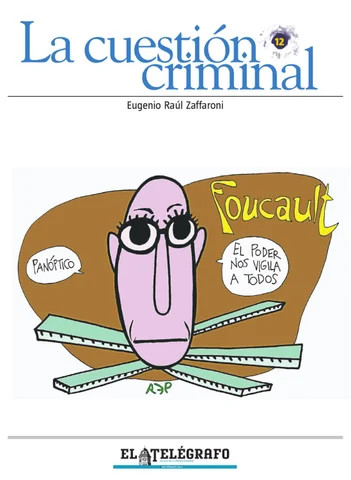 MICHEL FOUCAULT LA VERTIENTE RADICAL DE LA CRIMINOLOGÍA CRÍTICA
Cárcel y Fábrica de Melossi y Pavarini. Disciplinamiento.

El verdadero poder de vigilancia. A todos los que están sueltos. Vigilar y castigar.
CRIMIONOLOGÍA
DD.MM.20XX
24
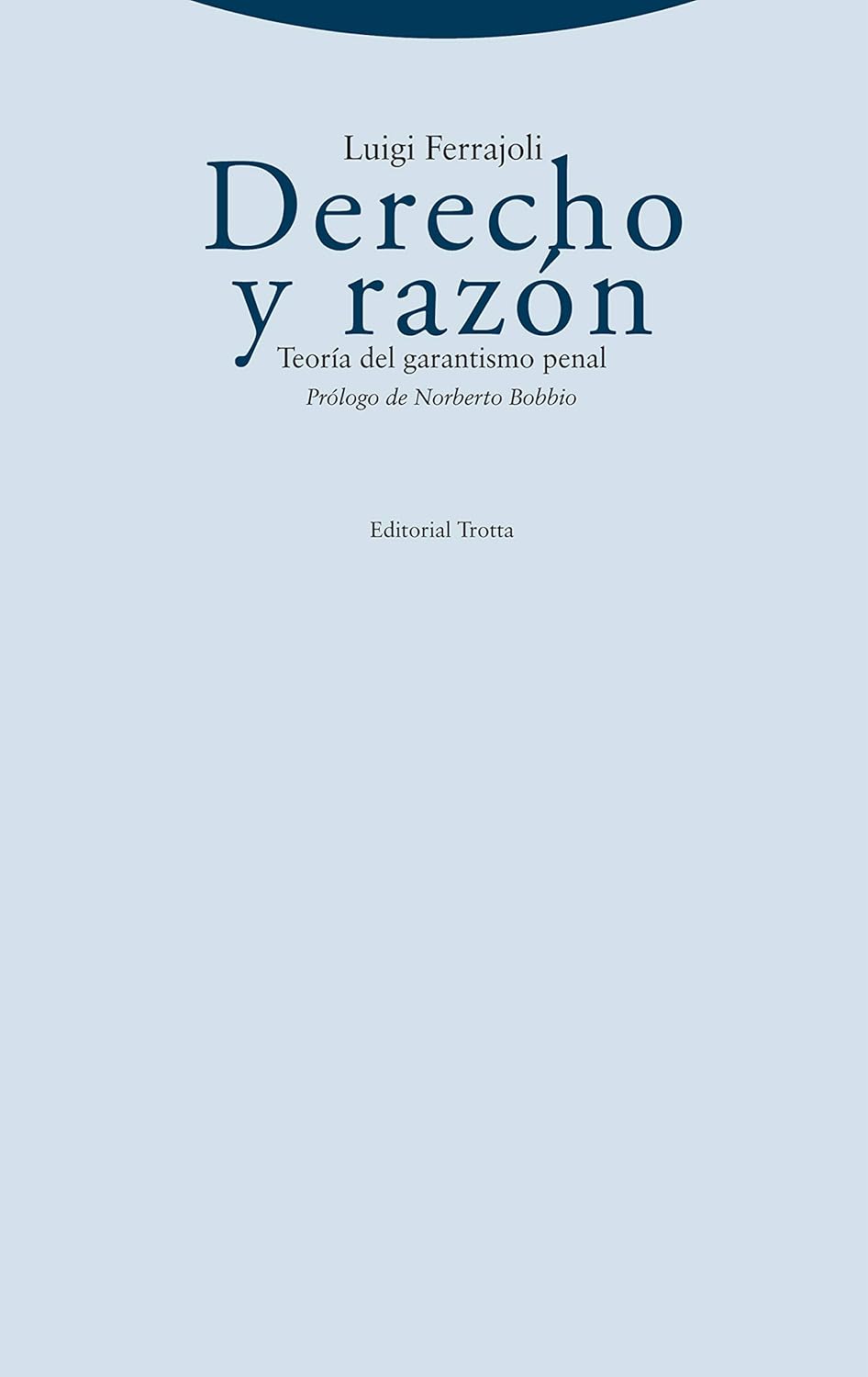 EL ABOLICIONISMO Y EL MINIMALISMO
Alessandro Baratta. Criminología Crítica y crítica del Derecho penal. 
Luigi Ferrajoli. Derecho y Razón. 
El abolicionismo: Louk Hulsman; Nils Christie; Thomas Mathiesen.
Schifosa Scienza. Massimo Pavirini. 
El poder punitivo para conflictos muy graves. Garantías.
CRIMIONOLOGÍA
DD.MM.20XX
25
REALISMO DE IZQUIERDA Y VICTIMOLOGÍA
Centra su atención en el daño real del delito. 

Reformas al sistema penal y asistencial.

El feminismo. Conceptos de patriarcado y género.

Los medios. La sociología de la negación. Indiferencia moral.
CRIMIONOLOGÍA
DD.MM.20XX
26
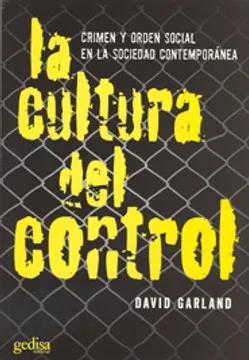 LOIC WAQCUANT DAVID GARLANDJHONATAN SIMON
Se gobierna mediante le crimen. Técnica general de gobierno.

La víctima-héroe amenaza la democracia. 

Cultural (Garland). La criminología de la vida cotidiana/La criminología del otro.
CRIMIONOLOGÍA
DD.MM.20XX
27
¿QUÉ PUEDE HACER LA CRIMINOLOGÍA?
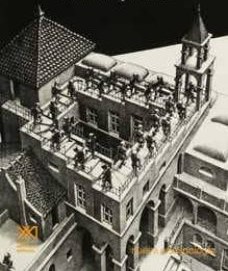 LA PREVENCIÓN
La prevención primaria (va a la raíz social del conflicto).
La prevención secundaria (opera contra el hecho mismo).
CRIMINOLOGÍA
28